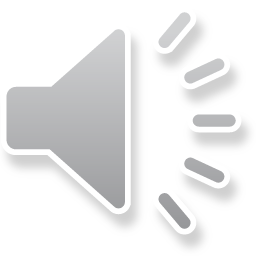 10.1.4 SLATKOVODNI I TERESTIČKI VAPNENCI
jezerski vapnenci
načini postanka

anorgansko izlučivanje

 promjene tlaka ili temperature i odstranjivanja CO2  iz vode zbog fotosintetskih procesa biljaka i/ili fitoplanktona (prim. Plitvička jezera)

evaporacija u aridnim klimatskim područjima

miješanje voda različitog pH

biogeno porijeklo

slatkovodni stromatoliti

fosili (školjke, puževi)
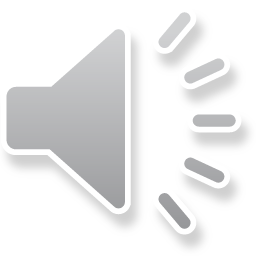 terestički vapnenci
vapnenci taloženi na kopnu, rijekama i malim slatkovodnim jezerima

vrste:

vapnenački sinteri
korasti vapnenci
špiljski vapnenci ili speleotemi 



travertin

čvrsto litificirani šupljikavi
	vapnenac

najčešće laminiran ili 
	nepravilno slojevit

nastaje pretežno anorganskom
	precipitacijom kalcita iz toplih 
	voda oko vrućih izvora
vapnenački sinteri (tufa)
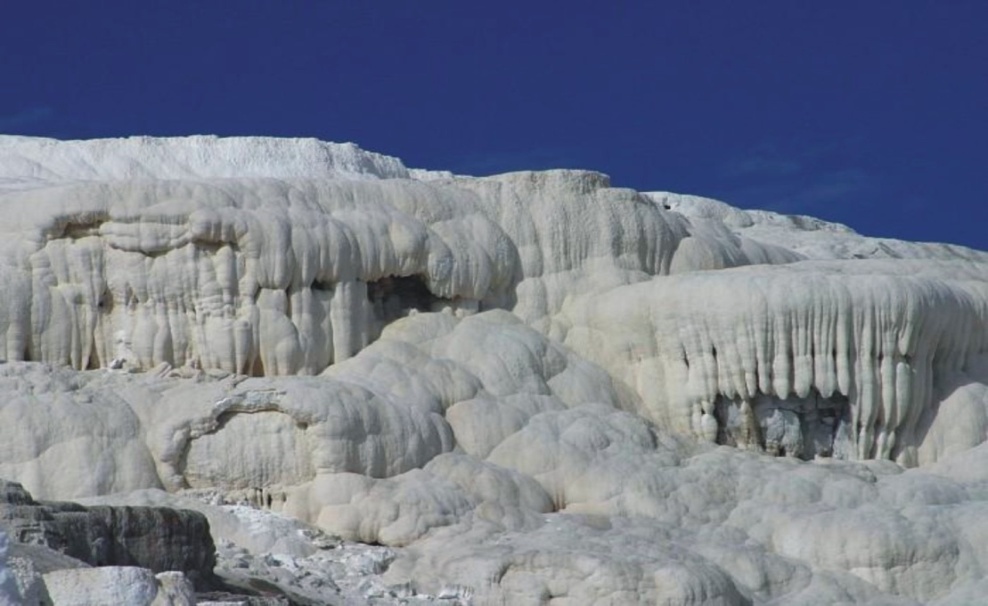 Preuzeto iz 29i
Terase travertina oko vrućih izvora 
u Nacionalnom parku Yellowstone.
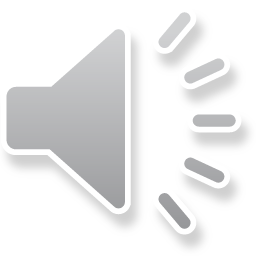 vapnenačka sedra

izrazito porozni, u pravilu vrlo mekani vapnenci nastali na slapovima jezera i rijeka i na izvorima

izlučivanje Ca-karbonata potpomognuto je djelovanjem vodenih biljaka (mahovine, cijanobakterije)

zajedno s organskim ostacima  tvori sedrene barijere (prim. Plitvička jezera, slapovi Krke)
Sedrene barijere na rijeci Krki.
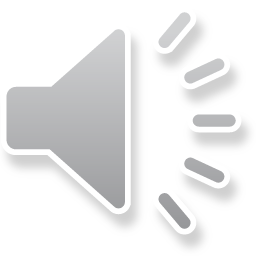 korasti vapneci (kalkrete ili kaliće)
dobar indikator paleoklimatskih uvjeta

nastaju u aridnim i semiaridnim uvjetima gdje je isparavanje vode iz tla veće od ukupne godišnje količine padalina

kalcit se izlučuje iz pornih voda zasićenih s Ca-hidrogenkarbonatom pri njihovom kretanju prema površini
tipične za sedimente riječnih poplavnih ravnica
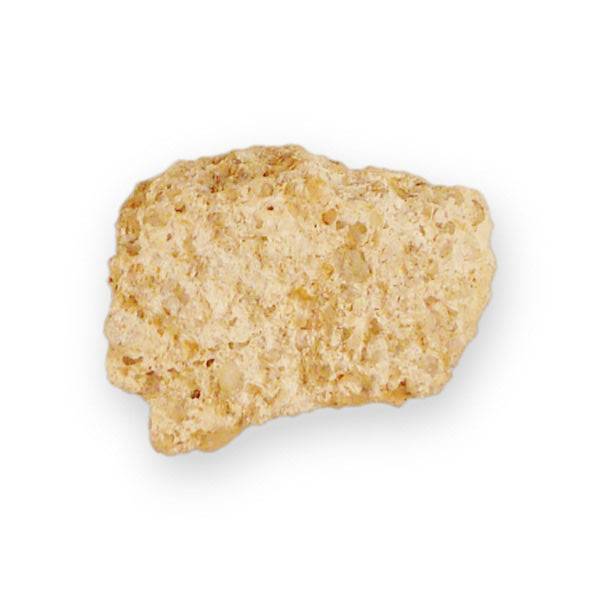 Preuzeto iz 30i
Kaliće.
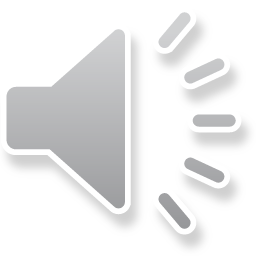 špiljski vapnenci(speleotemi)
nastaju kapanjem vode zasićene s Ca-hidrogenkarbonatom

vapnenačke sige

stalagmiti

stalaktiti

stalagmati
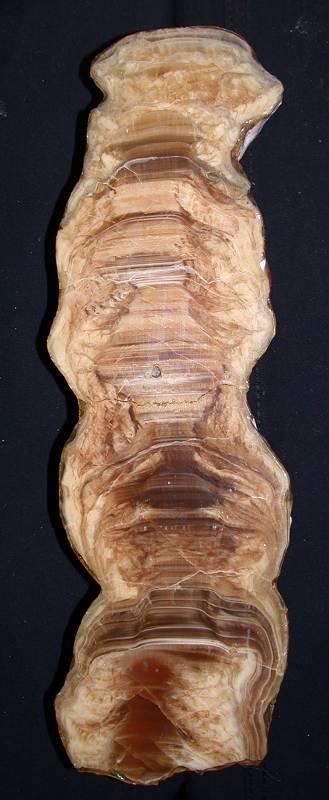 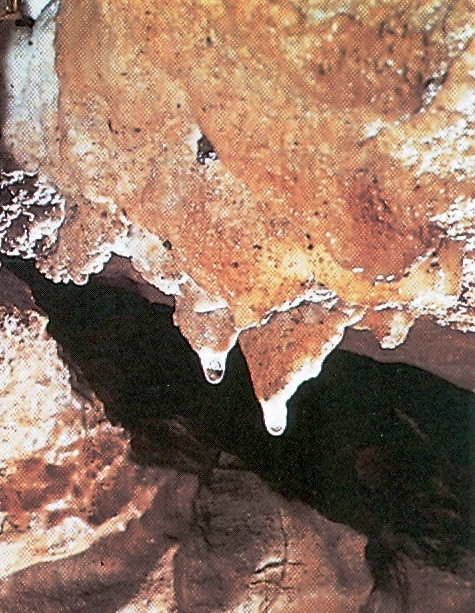 Preuzeto iz 31i
Stvaranje sigastih oblika 
od stropa prema podu špilje.
Polirani presjek kroz stalagmit.
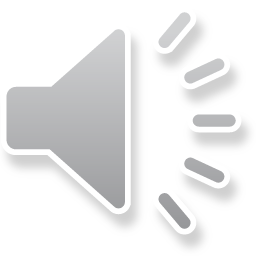 10.1.5 DIJAGENEZA VAPNENACA
različiti procesi koji se odvijaju u pripovršinskim  marinskim i meteorskim okolišima pa sve do velikih dubina

najznačajniju ulogu ima kod poroznosti sedimenata (ispunjavanje i stvaranje pora)

uglavnom obuhvaća karbonatne minerale; aragonit, kalcit i dolomit

započinje na morskome dnu, a taložni i dijagenetski procesi se mogu odvijati i u isto vrijeme
dijagenetski procesi
cementacija

mikrobijska mikritizacija

neomorfizam

otapanje

kompakcija

dolomitizacija
cementacija

najvažniji dijagenetski proces

rastresiti vapnenački sediment pretvara u čvrsti vapnenac

odvija se na mjestima gdje postoji značajan protok fluida zasićenog cementnom fazom

mineralni sastav cementa ovisi o p(CO2), odnosu Mg/Ca i stupnju donosa karbonata










mikritizacija

formiranje mikritnih ovoja oko bioklasta ili kompletna mikritizacija zrna
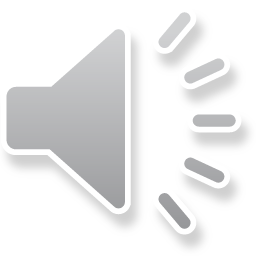 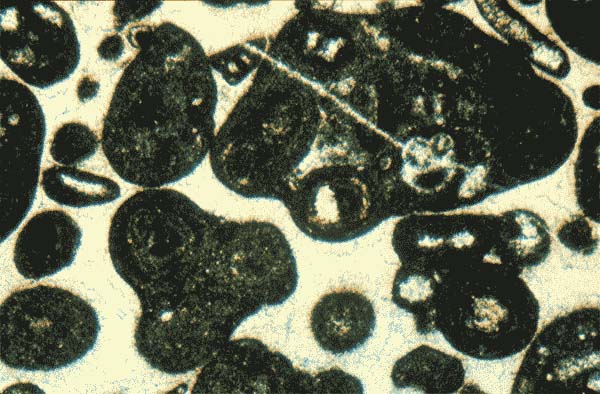 Bistri prozirni kristali kalcita  (sparit)
cementiraju agregirana vapnenačka zrna.
Preuzeto iz  20i
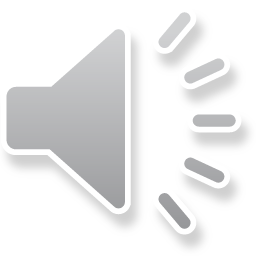 neomorfizam

procesi zamjene i rekristalizacije kod kojih može doći do promjene mineralnog sastava

primjeri su povećanje veličine kristala u mikritu i zamjena aragonitnih ljuštura i cemenata kalcitom (kalcitizacija)

otapanje

rezultat protjecanja pornih fluida podzasičenih s prisutnom karbonatnom fazom

glavni proces u pripovršinskim, meteorskim dijagenetskim okolišima i može dovesti do formiranja krša

može se događati na morskome dnu kao i na većim dubinama prekrivanja
dolomitizacija

glavni alteracijski proces kod većine vapnenaca i dolomita

CaMg(CO3)2 može precipitirati u pripovršinskim okolišima i okolišima dubljeg prekrivanja

predloženi su različiti modeli dolomitizacije
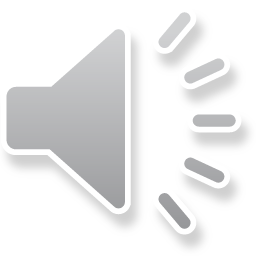 kompakcija
odvija se tijekom zalijeganja (prekrivanja nadslojem sedimenata)

vrste
mehanička
kemijska

mehanička kompakcija

rezultira gušćim pakiranjem zrna, njihovim drobljenjem i deformiranjem

najintenzivnija je kod plitkog prekrivanja kad sediment gubi vodu
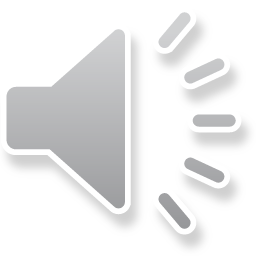 kemijska kompakcija

rezultat porasta topivosti na kontaktima zrna i duž granica sedimenata uslijed povišenog pritiska

odvija se na dubinama prekrivanja od nekoliko stotina do nekoliko tisuća metara


stiloliti
neravne površine duž kojih dva
	dijela stijene zupčasto ulaze
	jedan u drugi

nastaju otapanjem već 
	očvrslih stijena na većoj
	dubini prekrivanja 

u samome šavu sadrže
	netopive ostatke okolnih
	stijena (glina, limonit, itd.)
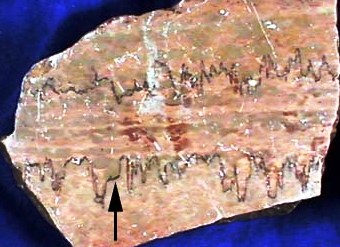 Preuzeto iz  28i
Stiloliti.
dijagenetska područja
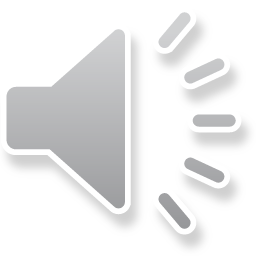 marinsko
na ili neposredno pod površinom morskog dna 

glavni proces je cementacija 

regulatori
intenzitet cirkulacije vode kroz talog
klima, intenzitet taloženja (plitko)
temperatura, tlak (duboko)

područje velikih dubina zatrpavanja

pripovršinsko meteorsko
obuhvaća slatku vodu

glavni procesi 
otapanje karbonata
cementacija
formiranje tla

regulator
klima
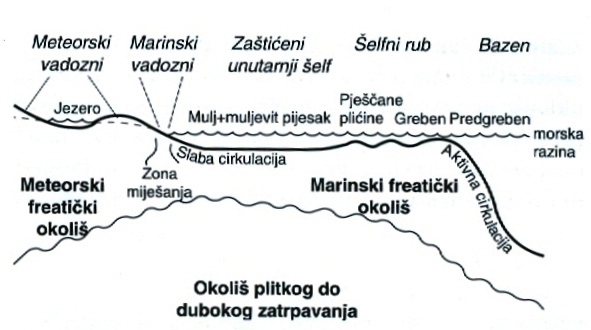 Preuzeto iz  1
Karbonatni dijagenetski okoliši.
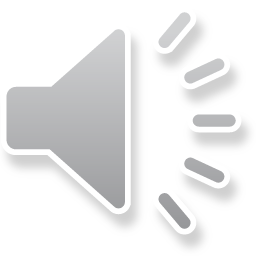 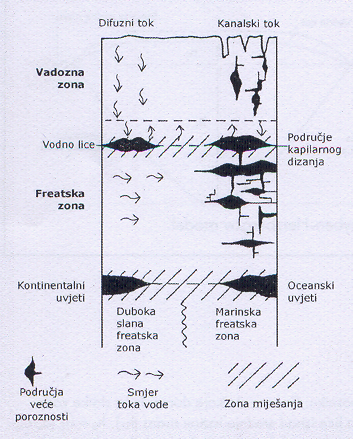 zone meteorske dijageneze (obzirom na
    nivo podzemne vode):

  vadozna

  freatska
Zone meteorske 
dijageneze.
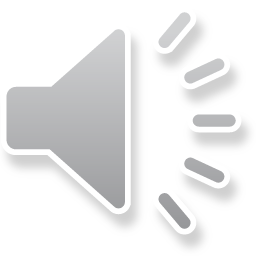 10.2 DOLOMITI
10.2.1 UVOD
karbonatna sedimentna stijena pretežno sastavljena od minerala dolomita

termin dolomit koristi se i za mineral i za stijenu
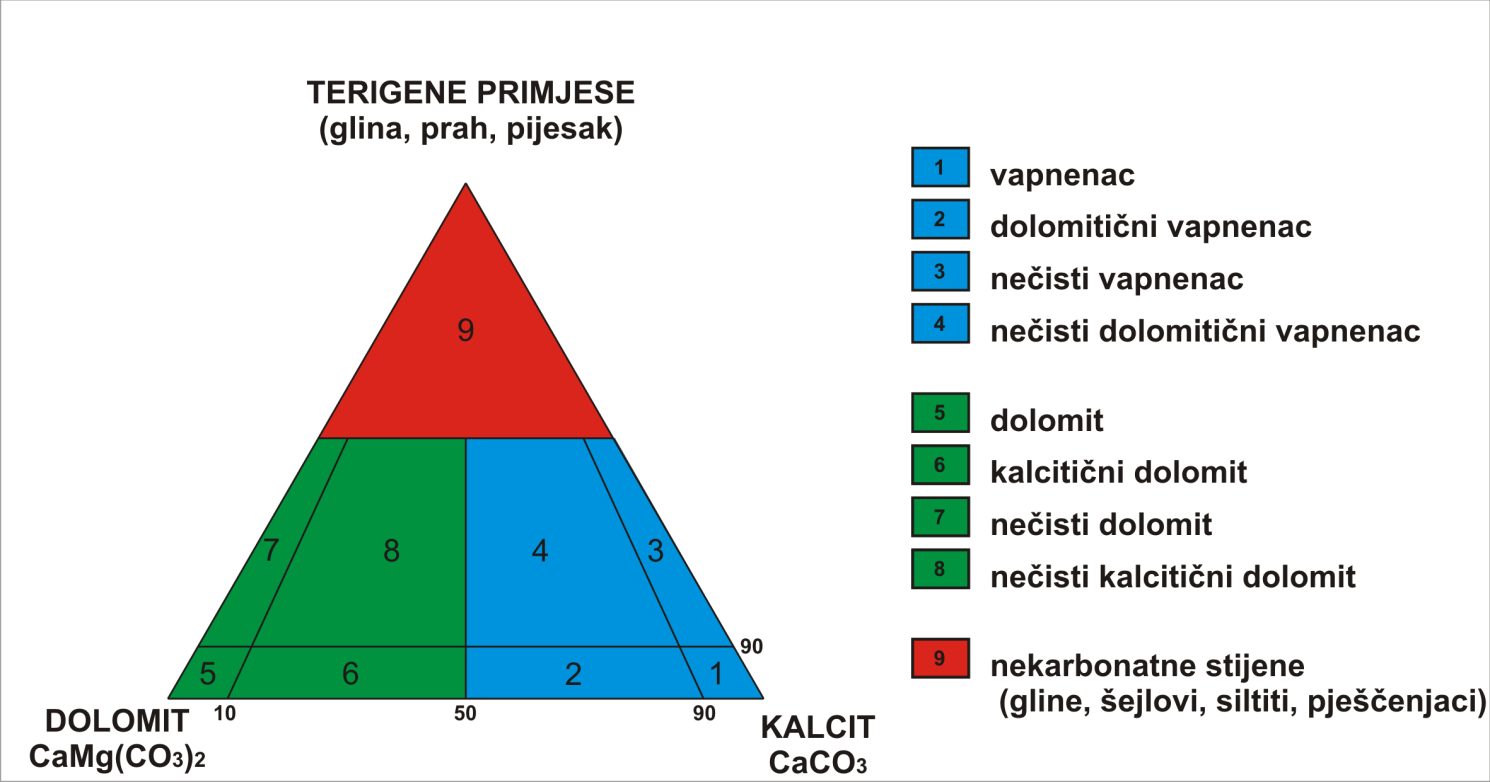 Podjela karbonatnih stijena prema 
sadržaju kalcita, dolomita i 
siliciklastičnog materijala.
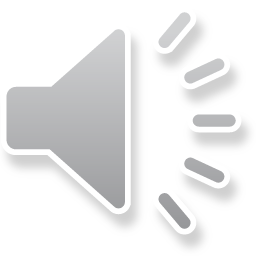 Izdanak dolomita.
Samoborsko gorje.
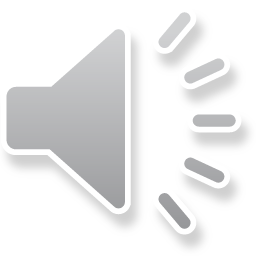 mineral dolomit
karbonat idealne formule CaMg(CO3)2

struktura

odvojeni slojevi Ca2+ i Mg2+ između kojih se nalaze CO32-

stehiometrijski dolomit   Ca:Mg = 50:50 (u prirodi rijedak)

Ca-dolomit  suvišak Ca2+ iona do Ca:Mg do 58:42
visokomagnezijski
 kalcit
stehiometrijski
dolomit
Ca-dolomit
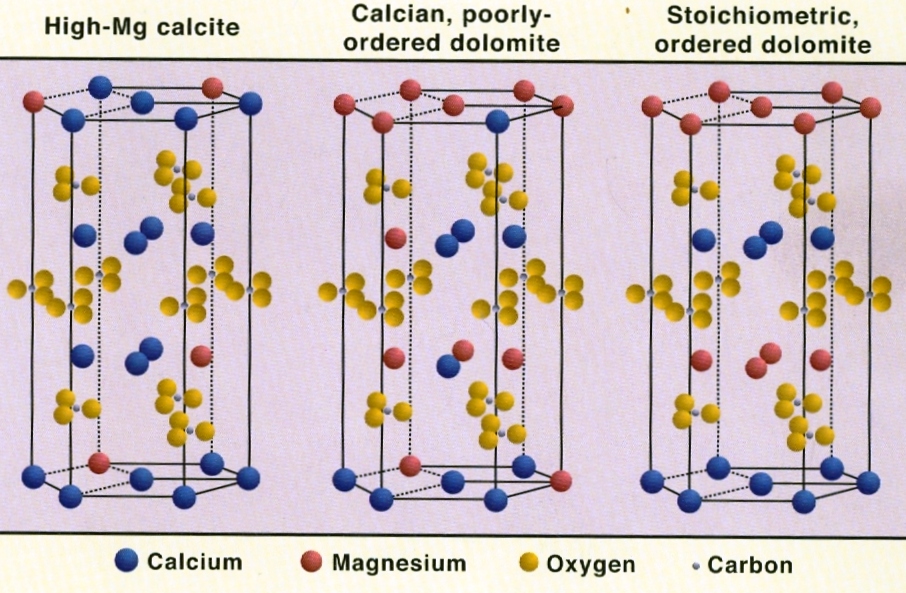 Preuzeto iz  6
Kristalna struktura visokomagnezijskog kalcita, Ca-dolomita i stehiometrijskog dolomita.
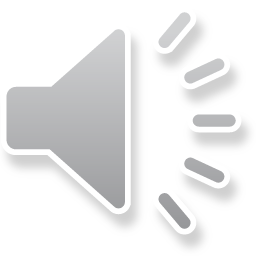 većinom nastaje zamjenom postojećih karbonatnih minerala, ali česti su i dolomitni cementi

zamjena CaCO3  minerala dolomitom i precipitacija dolomitnog cementa mogu se odvijati:
odmah nakon taloženja sedimenata
tijekom rane dijageneze

puno vremena nakon taloženja
obično nakon cementacije, tijekom prekrivanja

podjela karbonatnih stijena prema sadržaju dolomita i kalcita:
10.2.2 POSTANAK DOLOMITA
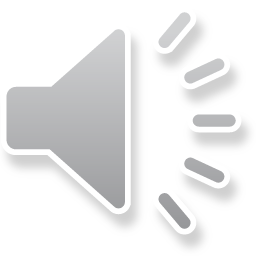 direktna precipitacija iz morske vode

potiskivanje aragonita i kalcita (dolomitizacija)






rijedak proces

dolomit je mineral kompleksne kristalne strukture

morska voda prezasićena je dolomitom

direktnu precipitaciju dolomita otežavaju ili onemogućavaju kinetički faktori:

visok ionski potencijal morske vode

hidratacija Mg2+ 

niska aktivnost CO32-

precipitiraju aragonit i kalcit koji imaju jednostavniju strukturu
direktna precipitacija
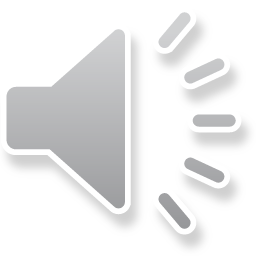 dolomitizacija
alokemijski dijagenetski proces

2CaCO3 + Mg2+ → CaMg(CO3)2 + Ca2+
       kalcit (aragonit)         dolomit

obzirom na očuvanje primarne strukture
	 vapnenca može biti:

kompletno destruktivna
bez vidljivih relikata 
	originalnog sedimenta

nedestruktivna
dobro do savršeno očuvane
	 primarne teksture

selektivna
zahvaća samo određene čestice
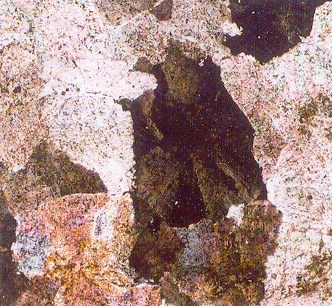 Destruktivna 
dolomitizacija.
Veličina slike 2x2 mm.
Preuzeto iz  1
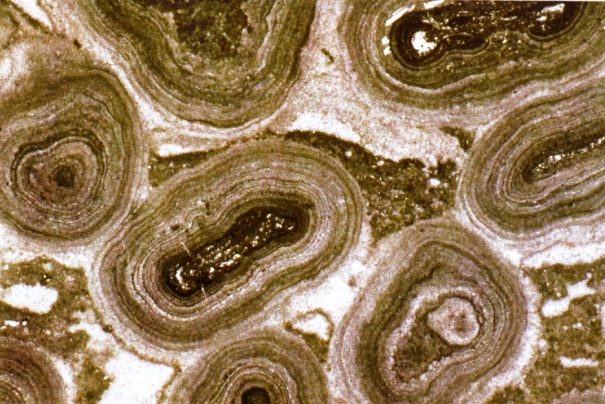 Nedestruktivna 
dolomitizacija.
Širina slike 10 mm.
Preuzeto iz  6
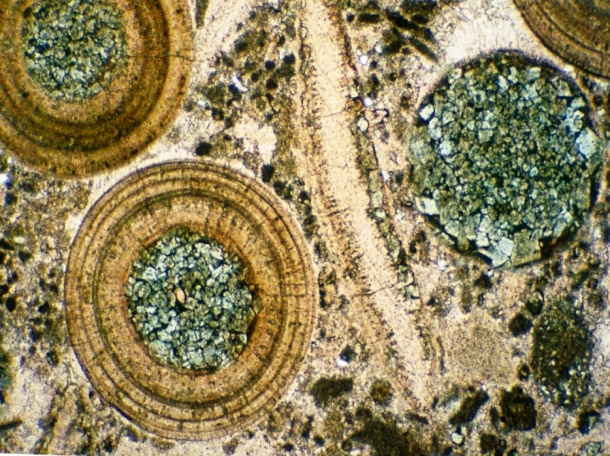 Selektivna 
dolomitizacija.
Širina slike 4,4 mm.
Preuzeto iz  6
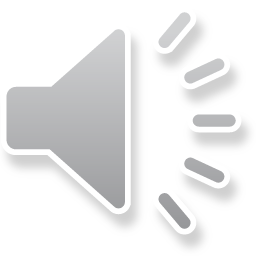 ključni  čimbenici kod dolomitizacije vapnenaca 

izvor Mg2+ 

mehanizam kojim se dolomitizacijski fluid kreće kroz stijenu


čimbenici koji utječu na način dolomitizacije

veličina kristala/čestica i mineralogija originalnog sedimenta

prim:
mikritni sediment                      sitnozrnati mozaik s očuvanim teksturama

visoko magnezijski kalcit (crvene alge, foraminifere)                 vrlo slaba promjena građe

niskomagnezijski kalcit                    rezistentan, ili je dolomitizacija destruktivna

aragonitna zrna (mekušci)                      jaka promjena građe


vrijeme dolomitizacije

prim:
kasno, tijekom prekrivanja

destruktivna (sediment uglavnom izgrađen od niskomagnezijskog kalcita)
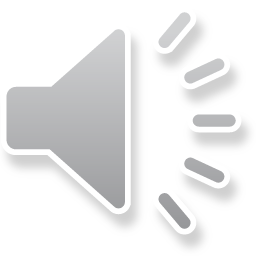 ranodijagenetska dolomitizacija
odvija se u nevezanim karbonatnim talozima

nedestruktivan proces

potrebni uvjeti

evaporacija morske vode uz povišenje molarnog odnosa Mg/Ca

potrebni su:
srednja godišnja temperatura >30 oC 
molarni odnos Mg/Ca između 15-30 (u normalnoj morskoj vodi  j e 5,26)

razrjeđenje morske vode slatkom (smanjenje ionskog potencijala)

smanjenje sadržaja sulfata u morskoj vodi
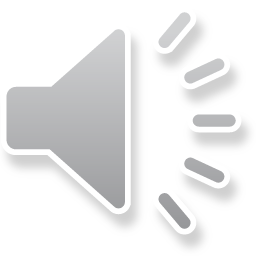 okoliši:
saline ili sabkhe
izolirane lagune i zaljevi
slana jezera
miješana zona slatke i slane vode
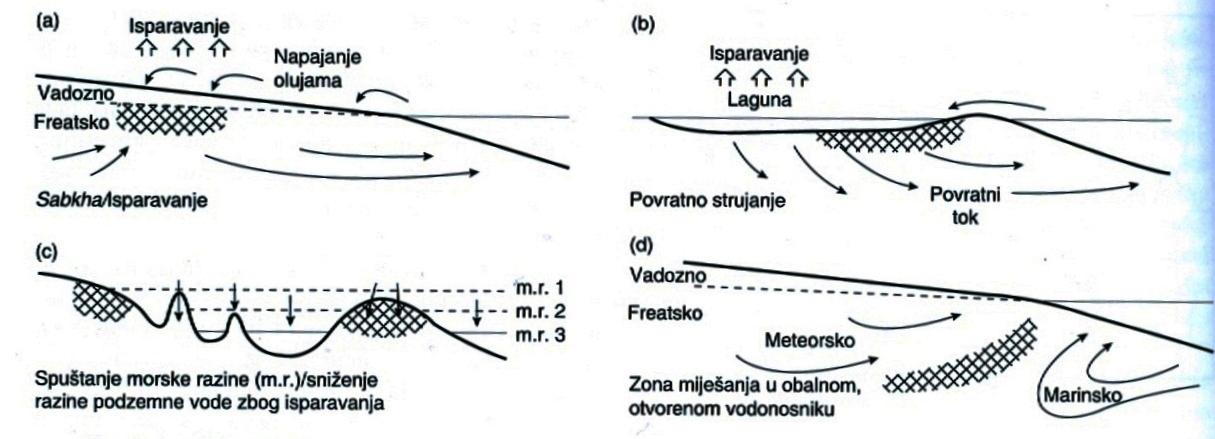 Preuzeto iz  1
Modeli dolomitizacije u različitim okolišima i različitim mehanizmima strujanja dolomitizirajućeg fluida.
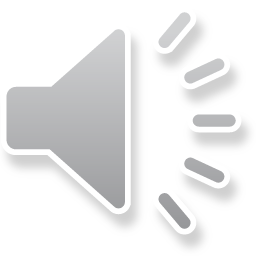 kasnodijagenetska dolomitizacija
dugotrajan, destruktivan proces

potrebna je mala koncentracija Mg2+ iona u pornim vodama i malo povišena temperatura

 odvija se u očvrsnutim vapnencima 

u zoni miješane slane i slatke vode

na većoj dubini prekrivanja uz sudjelovanje pornih voda
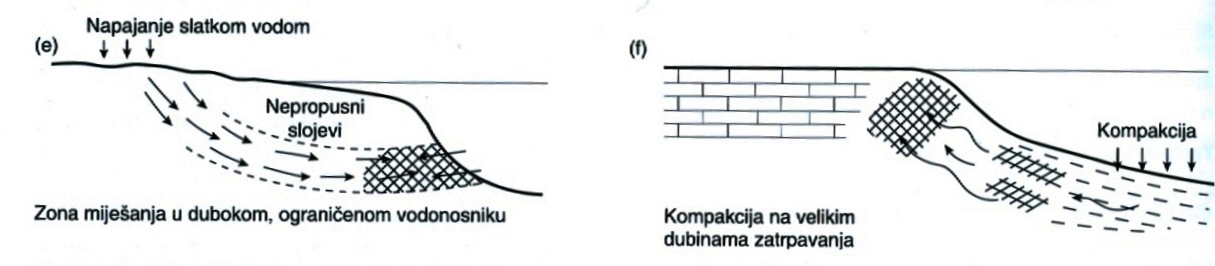 Preuzeto iz  1
Modeli dolomitizacije već očvrsnutih karbonatnih taloga na većim dubinama prekrivanja.
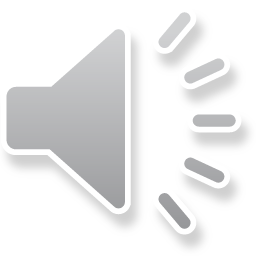 Kohutova konvekcijska strujanja morske vode

najznačajniji čimbenik kasnodijagenetske dolomitizacije vapnenaca na većim dubinama prekrivanja

strujanje hladne morske vode kroz vapnence na rubovima karbonatnih platformi ako oni sadrže temeljnu vodu više temperature od temperature vode iz morskih dubina
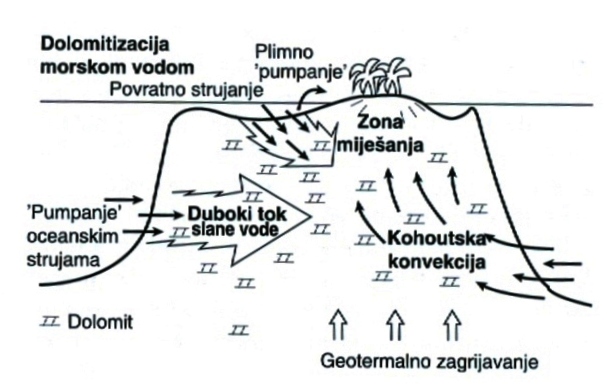 Preuzeto iz  1
Modeli dolomitizacije vapnenaca morskom vodom različitim 
načinima crpljenja morske vode kroz karbonatnu platformu.
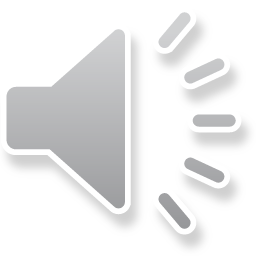 10.2.3 GENETSKI TIPVI DOLOMITA